Starting out with Python
Fifth Edition
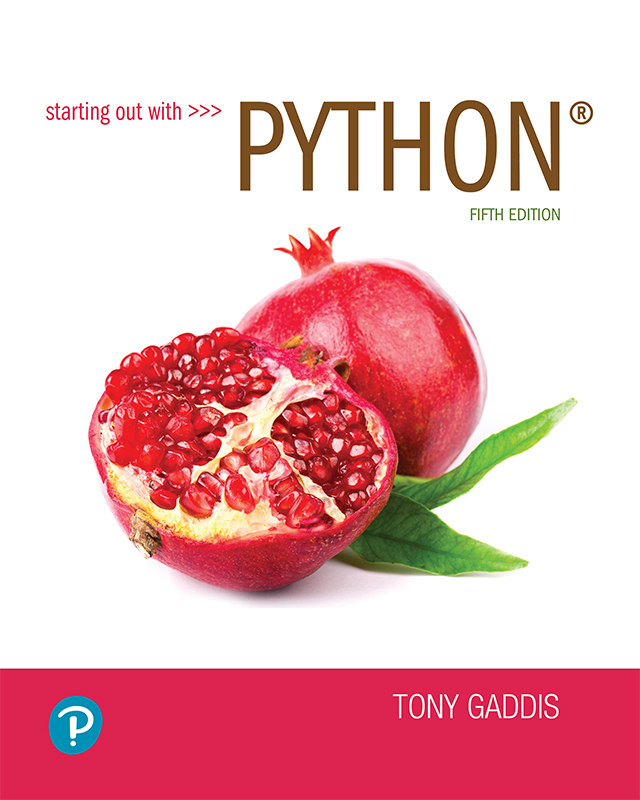 Chapter 3
Decision Structures and Boolean Logic
Copyright © 2021, 2018, 2015 Pearson Education, Inc. All Rights Reserved
Topics
The if Statement
The if-else Statement
Comparing Strings
Nested Decision Structures and the if-elif-else Statement
Logical Operators
Boolean Variables
Turtle Graphics: Determining the State of the Turtle
The if Statement (1 of 4)
Control structure: logical design that controls order in which set of statements execute
Sequence structure: set of statements that execute in the order they appear
Decision structure: specific action(s) performed only if a condition exists
Also known as selection structure
The if Statement (2 of 4)
In flowchart, diamond represents true/false condition that must be tested
Actions can be conditionally executed
Performed only when a condition is true
Single alternative decision structure: provides only one alternative path of execution
If condition is not true, exit the structure
The if Statement (3 of 4)
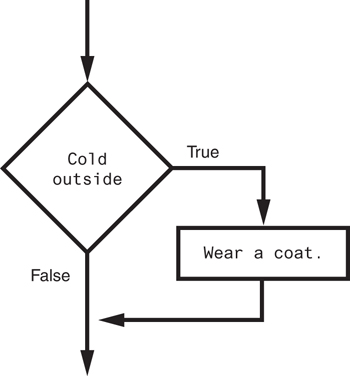 Figure 3-1 A simple decision structure
The if Statement (4 of 4)
Python syntax:
if condition:
	Statement
	Statement
First line known as the if clause
Includes the keyword if followed by condition
The condition can be true or false
When the if statement executes, the condition is tested, and if it is true the block statements are executed. otherwise, block statements are skipped
Boolean Expressions and Relational Operators (1 of 5)
Boolean expression: expression tested by if statement to determine if it is true or false
Example: a > b
 true if a is greater than b; false otherwise
Relational operator: determines whether a specific relationship exists between two values
Example: greater than (>)
Boolean Expressions and Relational Operators (2 of 5)
>= and <= operators test more than one relationship
It is enough for one of the relationships to exist for the expression to be true
== operator determines whether the two operands are equal to one another
Do not confuse with assignment operator (=)
!= operator determines whether the two operands are not equal
Boolean Expressions and Relational Operators (3 of 5)
Table 3-2 Boolean expressions using relational operators
Boolean Expressions and Relational Operators (4 of 5)
Using a Boolean expression with the > relational operator
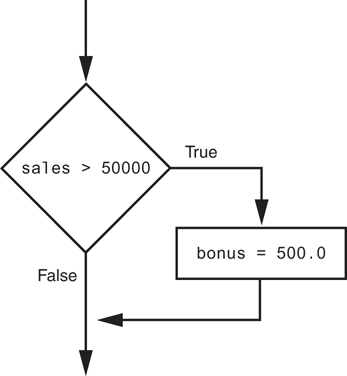 Figure 3-3 Example decision structure
Boolean Expressions and Relational Operators (5 of 5)
Any relational operator can be used in a decision block
Example: if balance == 0
Example: if payment != balance
It is possible to have a block inside another block
Example: if statement inside a function
Statements in inner block must be indented with respect to the outer block
The if-else Statement (1 of 3)
Dual alternative decision structure: two possible paths of execution
One is taken if the condition is true, and the other if the condition is false
Syntax: 	if condition:
				statements
			else:
				other statements
if clause and else clause must be aligned
Statements must be consistently indented
The if-else Statement (2 of 3)
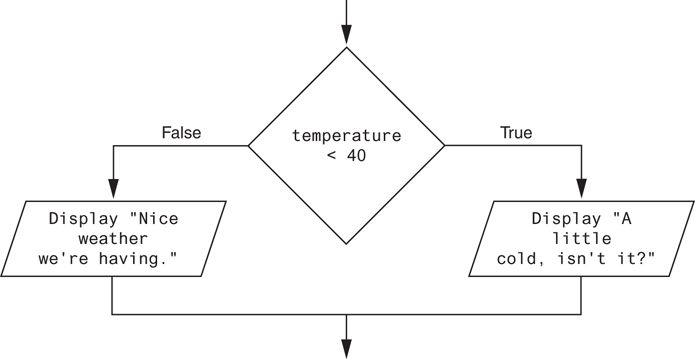 Figure 3-5 A dual alternative decision structure
The if-else Statement (3 of 3)
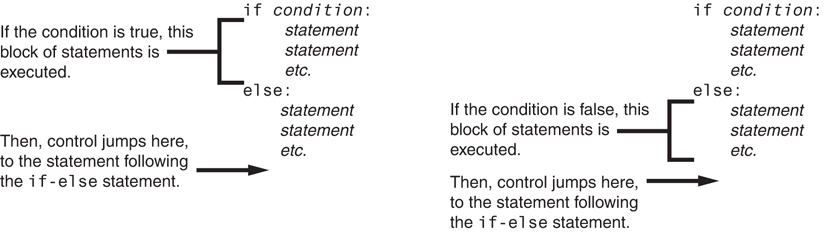 Figure 3-6 Conditional execution in an if-else statement
Comparing Strings (1 of 2)
Strings can be compared using the == and != operators
String comparisons are case sensitive
Strings can be compared using >, <, >=, and <=
Compared character by character based on the ASCII values for each character
If shorter word is substring of longer word, longer word is greater than shorter word
Comparing Strings (2 of 2)
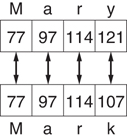 Figure 3-9 Comparing each character in a string
Nested Decision Structures and the if-elif-else Statement (1 of 3)
A decision structure can be nested inside another decision structure
Commonly needed in programs
Example: 
Determine if someone qualifies for a loan, they must meet two conditions:
Must earn at least $30,000/year
Must have been employed for at least two years
Check first condition, and if it is true, check second condition
Nested Decision Structures and the if-elif-else Statement (2 of 3)
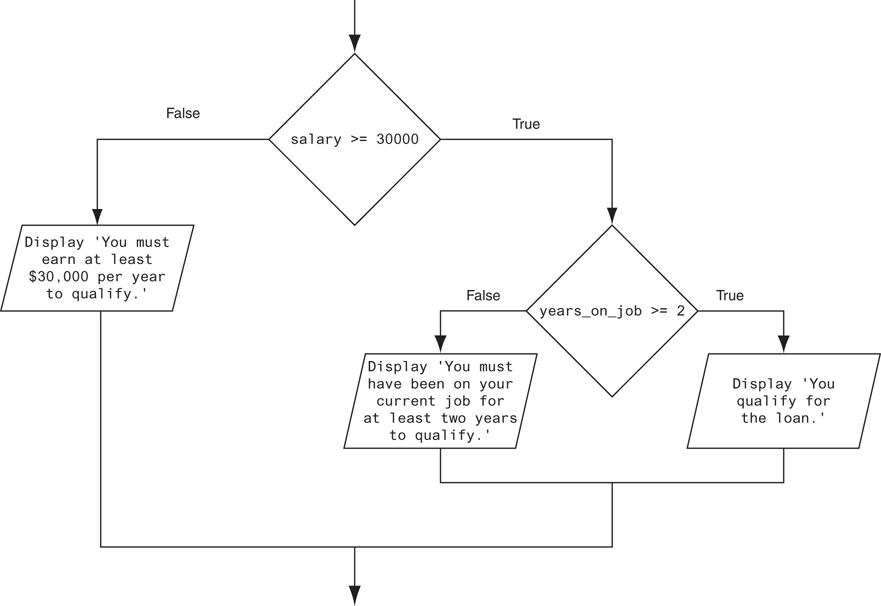 Figure 3-12 A nested decision structure
Nested Decision Structures and the if-elif-else Statement (3 of 3)
Important to use proper indentation in a nested decision structure
Important for Python interpreter
Makes code more readable for programmer
Rules for writing nested if statements:
else clause should align with matching if clause
Statements in each block must be consistently indented
The if-elif-else Statement (1 of 3)
if-elif-else statement: special version of a decision structure
Makes logic of nested decision structures simpler to write
Can include multiple elif statements
Syntax:
if condition_1:
    statement(s)
elif condition_2:
    statement(s)
elif condition_3:
    statement(s)
else
    statement(s)
Insert as many elif clauses
as necessary.
The if-elif-else Statement (2 of 3)
Alignment used with if-elif-else statement:
if, elif, and else clauses are all aligned
Conditionally executed blocks are consistently indented
if-elif-else statement is never required, but logic easier to follow
Can be accomplished by nested if-else
Code can become complex, and indentation can cause problematic long lines
The if-elif-else Statement (3 of 3)
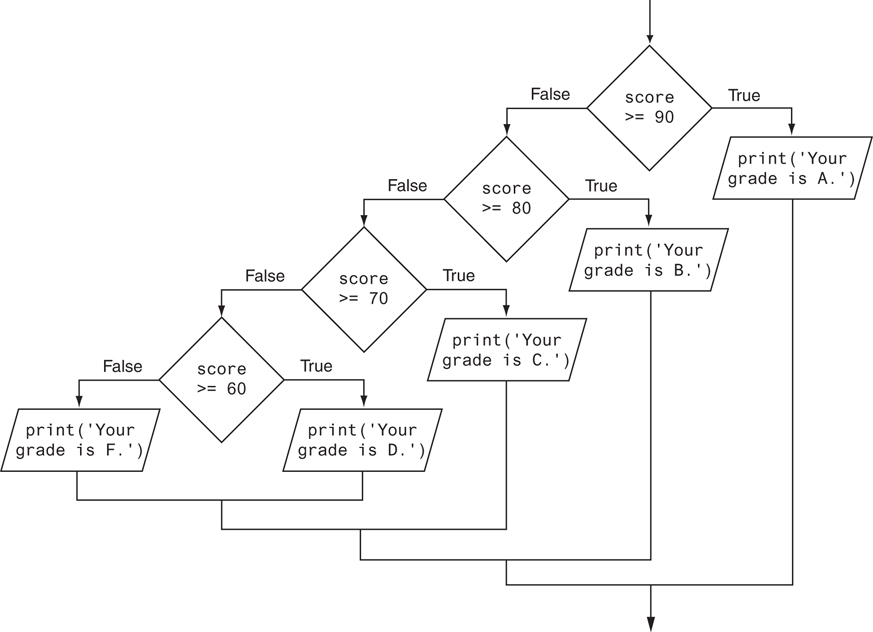 Figure 3-15 Nested decision structure to determine a grade
Logical Operators
Logical operators: operators that can be used to create complex Boolean expressions
and operator and or operator: binary operators, connect two Boolean expressions into a compound Boolean expression
not operator: unary operator, reverses the truth of its Boolean operand
The and Operator
Takes two Boolean expressions as operands 
Creates compound Boolean expression that is true only when both sub expressions are true
Can be used to simplify nested decision structures
Truth table for the and operator
The or Operator
Takes two Boolean expressions as operands 
Creates compound Boolean expression that is true when either of the sub expressions is true
Can be used to simplify nested decision structures
Truth table for the or operator
Short-Circuit Evaluation
Short circuit evaluation: deciding the value of a compound Boolean expression after evaluating only one sub expression
Performed by the or and and operators
For or operator: If left operand is true, compound expression is true. Otherwise, evaluate right operand
For and operator: If left operand is false, compound expression is false. Otherwise, evaluate right operand
The not Operator
Takes one Boolean expressions as operand and reverses its logical value
Sometimes it may be necessary to place parentheses around an expression to clarify to what you are applying the not operator
Truth table for the not operator
Checking Numeric Ranges with Logical Operators
To determine whether a numeric value is within a specific range of values, use and 
Example: x >= 10 and x <= 20
To determine whether a numeric value is outside of a specific range of values, use or 
Example: x < 10 or x > 20
Boolean Variables
Boolean variable: references one of two values, True or False
Represented by bool data type
Commonly used as flags
Flag: variable that signals when some condition exists in a program
Flag set to False  condition does not exist
Flag set to True  condition exists
Turtle Graphics: Determining the State of the Turtle (1 of 9)
The turtle.xcor() and turtle.ycor() functions return the turtle's X and Y coordinates
Examples of calling these functions in an if statement:
if turtle.ycor() < 0:
    turtle.goto(0, 0)
if turtle.xcor() > 100 and turtle.xcor() < 200:
    turtle.goto(0, 0)
Turtle Graphics: Determining the State of the Turtle (2 of 9)
The turtle.heading() function returns the turtle's heading. (By default, the heading is returned in degrees.)
Example of calling the function in an if statement:
if turtle.heading() >= 90 and turtle.heading() <= 270:
    turtle.setheading(180)
Turtle Graphics: Determining the State of the Turtle (3 of 9)
The turtle.isdown() function returns True if the pen is down, or False otherwise.
Example of calling the function in an if statement:
if turtle.isdown():
    turtle.penup()
if not(turtle.isdown()):
    turtle.pendown()
Turtle Graphics: Determining the State of the Turtle (4 of 9)
The turtle.isvisible() function returns True if the turtle is visible, or False otherwise.
Example of calling the function in an if statement:
if turtle.isvisible():
    turtle.hideturtle()
Turtle Graphics: Determining the State of the Turtle (5 of 9)
When you call turtle.pencolor() without passing an argument, the function returns the pen's current color as a string. Example of calling the function in an if statement:
When you call turtle.fillcolor() without passing an argument, the function returns the current fill color as a string. Example of calling the function in an if statement:
if turtle.pencolor() == 'red':
    turtle.pencolor('blue')
if turtle.fillcolor() == 'blue':
    turtle.fillcolor('white')
Turtle Graphics: Determining the State of the Turtle (6 of 9)
When you call turtle.bgcolor() without passing an argument, the function returns the current background color as a string. Example of calling the function in an if statement:
if turtle.bgcolor() == 'white':
    turtle.bgcolor('gray')
Turtle Graphics: Determining the State of the Turtle (7 of 9)
When you call turtle.pensize() without passing an argument, the function returns the pen's current size as a string. Example of calling the function in an if statement:
if turtle.pensize() < 3:
    turtle.pensize(3)
Turtle Graphics: Determining the State of the Turtle (8 of 9)
When you call turtle.speed()without passing an argument, the function returns the current animation speed. Example of calling the function in an if statement:
if turtle.speed() > 0:
    turtle.speed(0)
Turtle Graphics: Determining the State of the Turtle (9 of 9)
See In the Spotlight: The Hit the Target Game in your textbook for numerous examples of determining the state of the turtle.
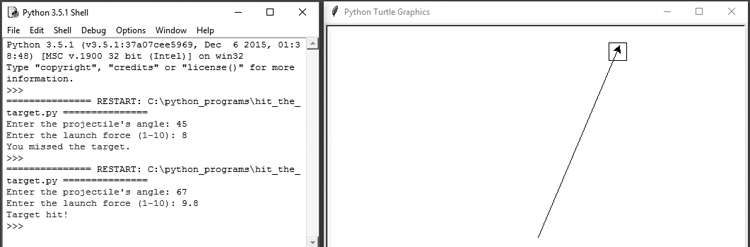 Summary
This chapter covered:
Decision structures, including:
Single alternative decision structures
Dual alternative decision structures
Nested decision structures
Relational operators and logical operators as used in creating Boolean expressions
String comparison as used in creating Boolean expressions
Boolean variables
Determining the state of the turtle in Turtle Graphics